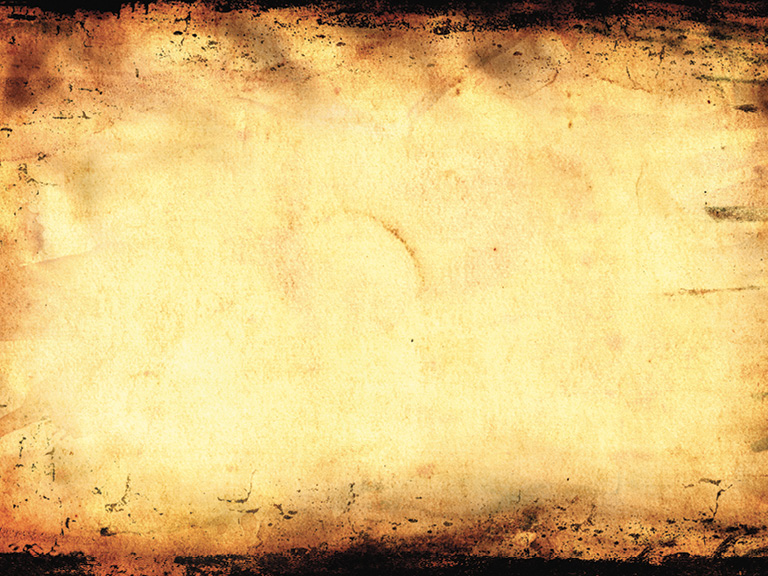 GOD offers spiritual traction When We Rejoice in Him.Malachi 3:7-12
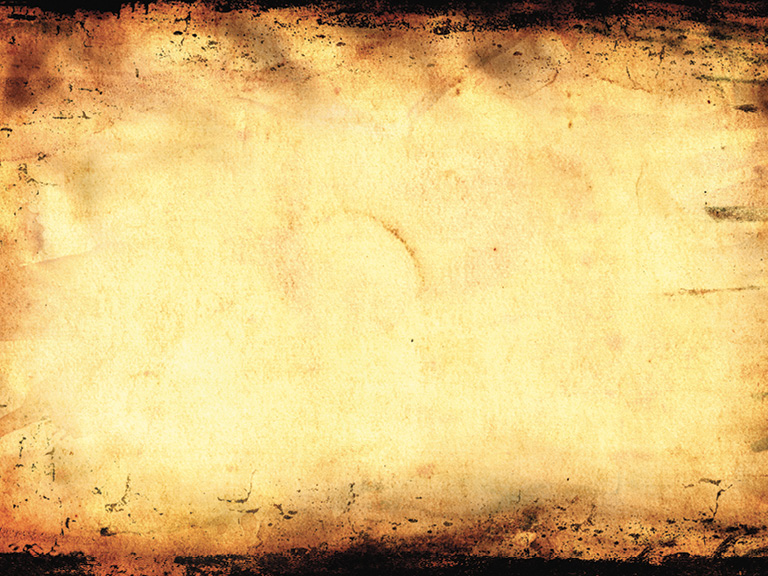 1. God responds          to His people’s obedience in stewardship.
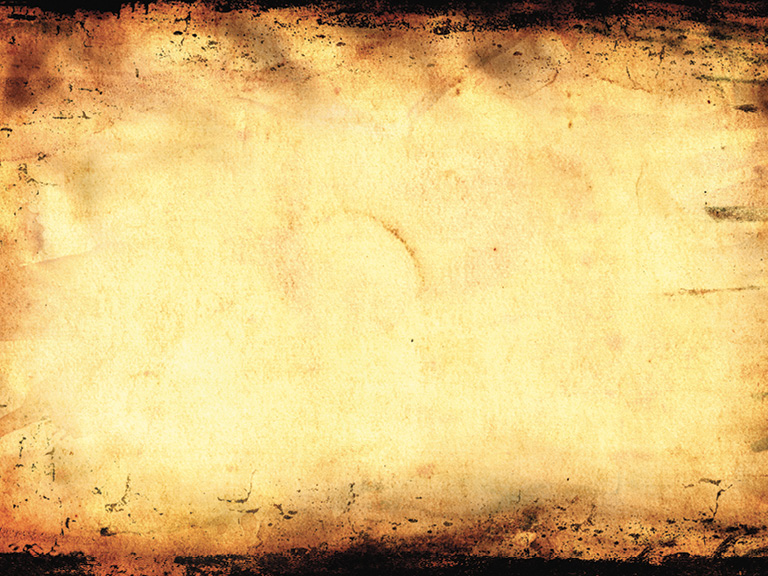 2. A grateful spirit is a sign of a maturing believer.
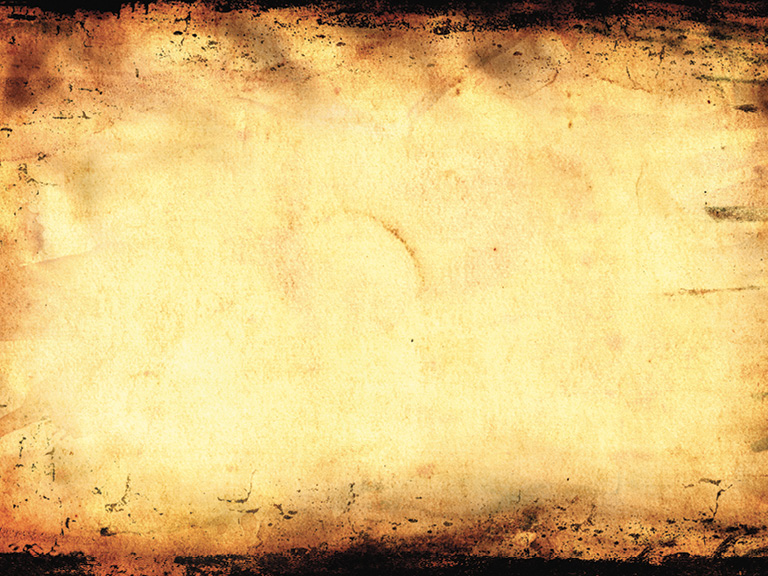 3. Tithing brings rejoicing because it points to our true reward.
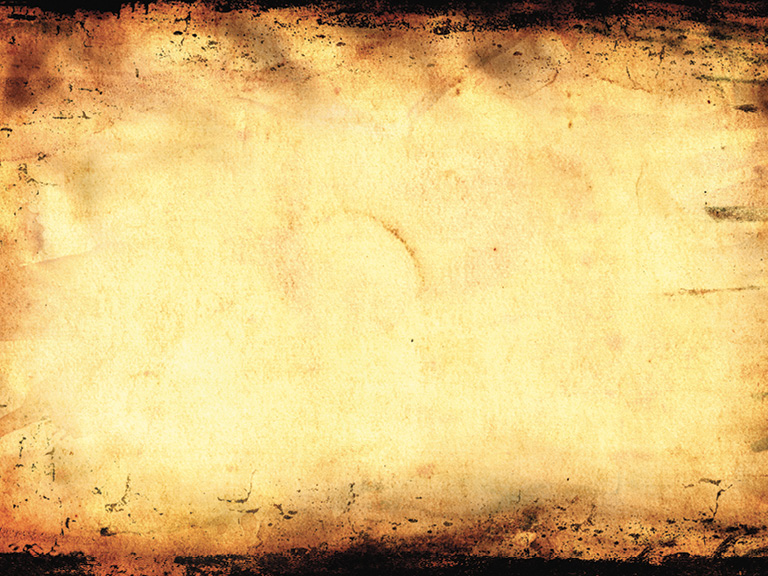 4. Tithing allows us              to participate in taking the gospel                     to the nations.